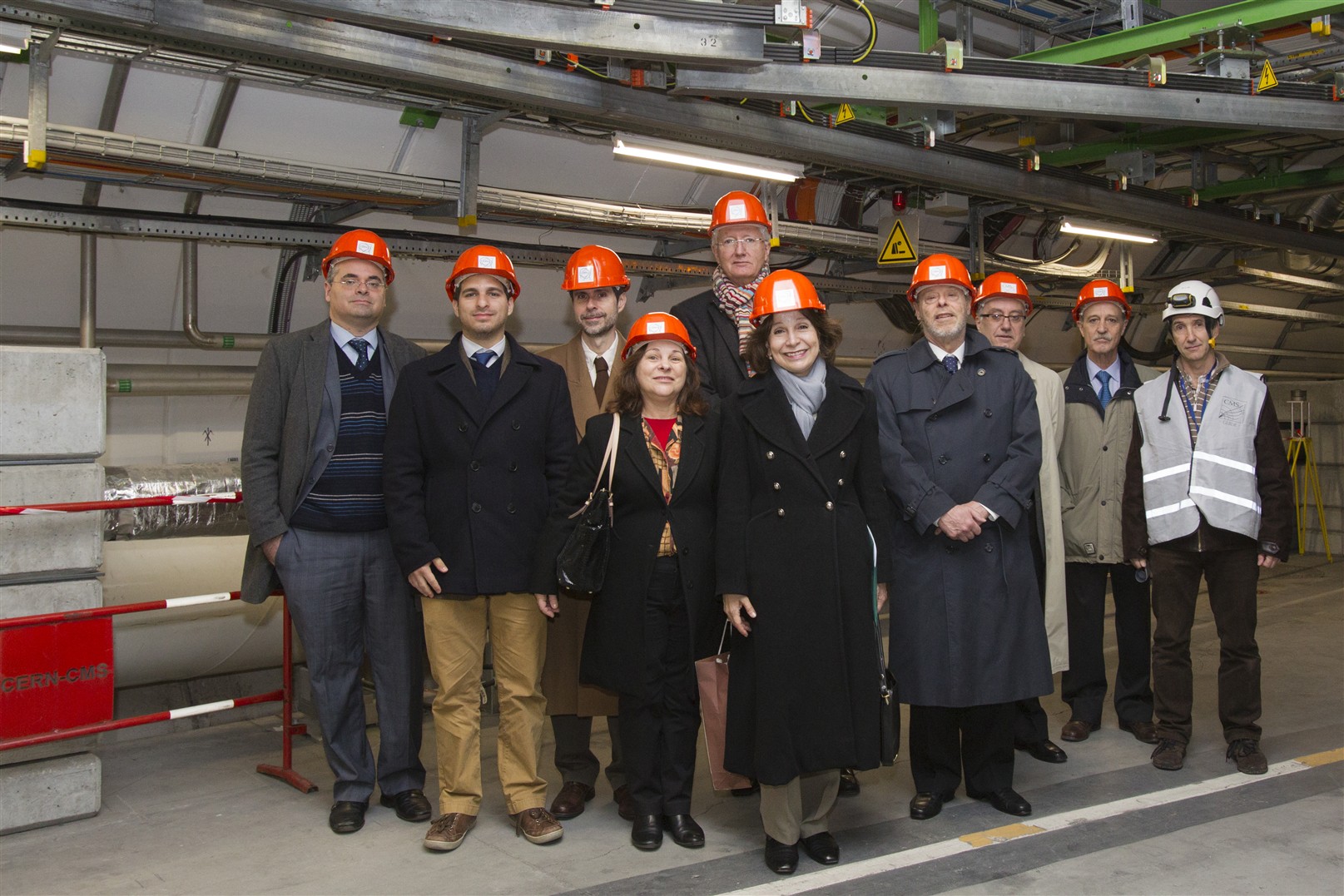 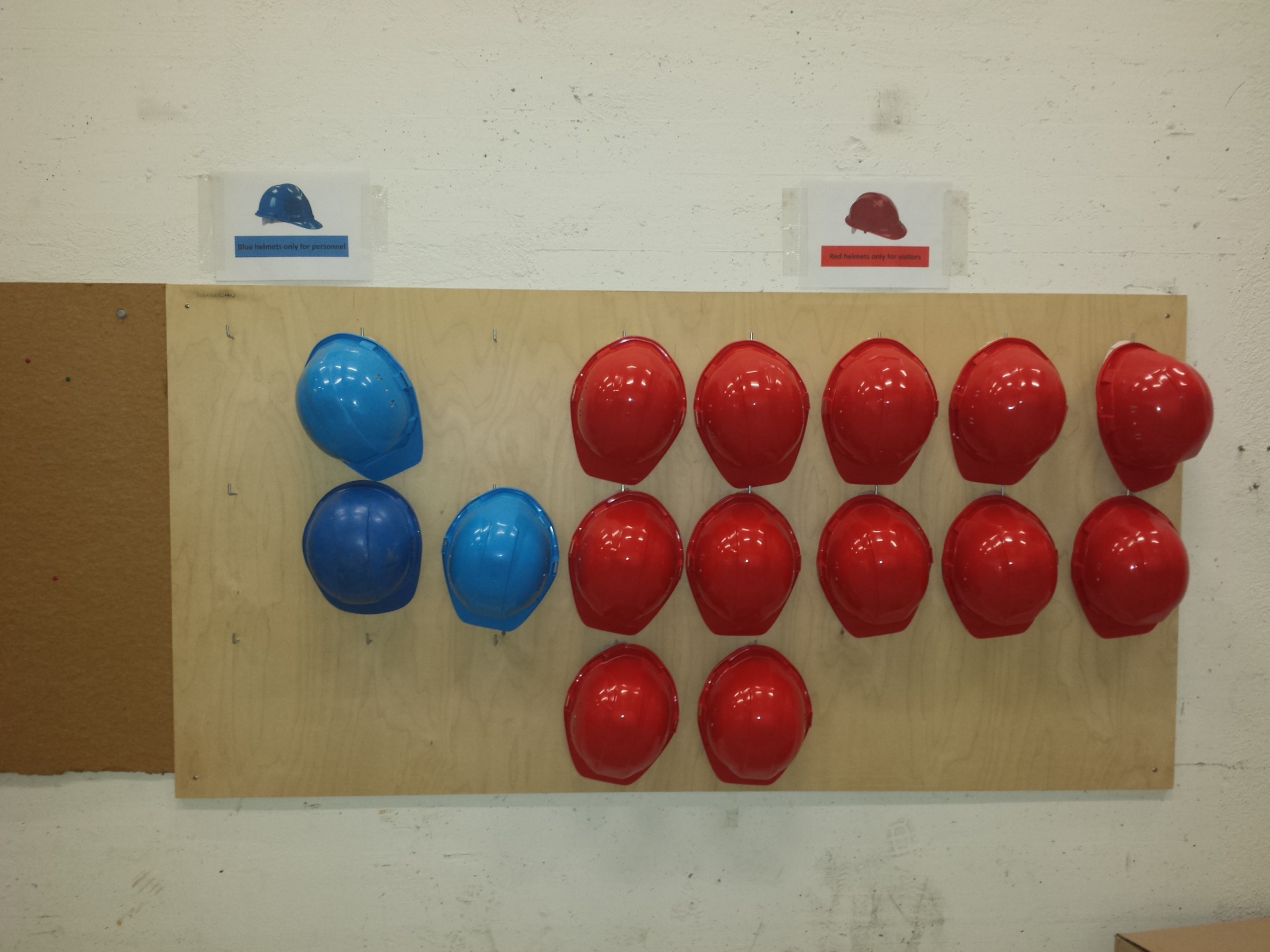 Helmets in ECN3